Reflektioner om avtalsrörelsen 2025
Lars Calmfors
SNS
21/2-2025
Nominella löneökningar, procent
Årlig timlöneökning, procent
Källa: Konjunkturinstitutet
Årlig procentuell förändring, konsumentpriser exklusive energi
Källa: Riksbanken
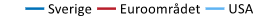 Procentuell förändring konsumentreallön, 2020Q4 – 2024Q1
Källa: Konjunkturinstitutet
Vinstandel i näringslivet, procent av förädlingsvärde
Källa: Konjunkturinstitutet
Rörelsemarginal och vinstandel
Rörelsemarginal = Bruttovinst/Bruttoproduktionsvärde
Vinstandel = Bruttovinst/Förädlingsvärde
Företagen strävade efter att hålla uppe rörelsemarginalen när priserna på insatsvaror ökade.
Även om det inte lyckades, så höjdes försäljningspriserna så mycket att vinstandelen ökade
Detta skulle kunna ses som att löntagarna fick bära den största delen av bördan av högre priser på insatsvaror
Samtidigt motverkades sysselsättningsfallet
Reallöneförändring under olika avtalsperioder, procent
Källa: Medlingsinstitutet
Lönekostnadsökningarna framöver
Konjunkturinstitutet lönebildningsrapport
Produktivitetsökning: 1,6 procent
Förädlingsvärdeprisökning: 1,9 procent
Nominell löneökning på 1,6 + 1,9 = 3,5 procent håller den långsiktiga vinstandelen konstant
Reallöneökning: 3,5 – 2,0 = 1,5 procent
Ytterligare cirka fyra år att återta reallönetappet
Industrifackens lönekostnadskrav
4,2 procent
Lägg till löneglidning på cirka en halv procentenhet
Verkar i riktning mot minskning av vinstandelen
Rimligt från fördelningssynpunkt…
…men högre arbetslöshet än med oförändrad vinstandel
Vinstandel i tillverkningsindustrin, procent av förädlingsvärde
Källa: Konjunkturinstitutet
Industrimärket under olika avtalsperioder, procent per år
Källa: Medlingsinstitutet
Andra aspekter på avtalen
LO: Krav på låglönesatsningar
Riskerar förvärra obalansen mellan utbud av lågutbildad arbetskraft och efterfrågan på den

Teknikarbetsgivarna: Avveckling av avtal om arbetstidsförkortning inför eventuell lagstiftad arbetstidsförkortning
Svårt se aktualitet nu
Principiellt om industrins märkessättning
Liknande system med lönenormering av industrin som representant för den internationellt konkurrensutsatta sektorn i alla de nordiska länderna
Diskussion om de utmaningar som demografin innebär
Omallokering av arbetskraft från den internationellt konkurrensutsatta sektorn till välfärdstjänster
Utmaningar för industrins lönenormering
Allmänna löneökningar så att sysselsättningen minskar i den internationellt konkurrensutsatta sektorn
Relativlönehöjningar i offentlig sektor
Handelsbalans, procent av BNP
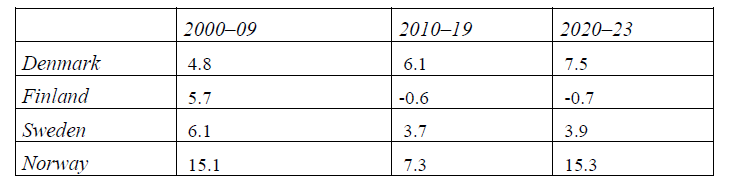 Källa: Calmfors (2025)
Löneökningar i privat och offentlig sektor
Källa: Medlingsinstitutet
Relativlöner i offentlig sektor och arbetskraftens allokering
Sverige: Försök att höja relativlönerna genom sifferlösa avtal
Norge: Petroleumsektorn kommer att krympa
Finland: 5 procentenheters högre lönelyft i kommunsektorn än ”allmänna linjen” 2023–2027 
Danmark: Extra budgettillskott till kommunsektorn (0,25 procent av BNP) och extra lönelyft i välfärdssektorn utöver kollektivavtalen 2024–2026 enligt särskild trepartsöverenskommelse
Grundproblem: Hur kombinera flexibilitet med ansvarsfull lönenormering?